Favoriser l'apprentissage en IS par l'utilisation des TIC
Par Roxane Perron
Enseignante d’intégration sociale
Centre d’éducation des adultes d’East Angus
Commission scolaire des Hauts-cantons (CSHC)
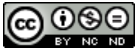 © Roxane Perron, intégration sociale 2019, CSHC
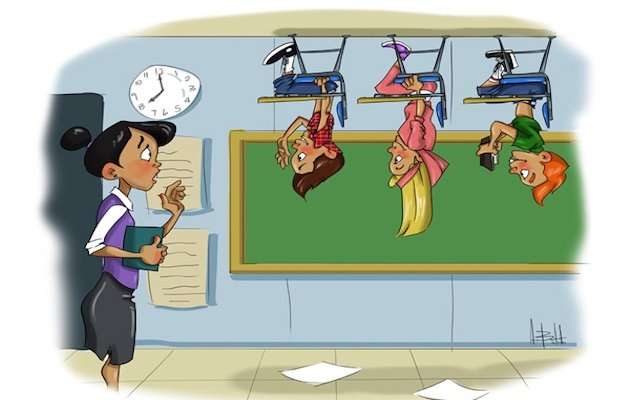 Portrait et réalité de classe
Enseignante d’intégration sociale depuis deux ans;
19 apprenants adultes avec DI légère, moyenne et sévère (autres troubles associés, comorbidité avec santé mentale);
10 lecteurs confirmés, 3 reconnaissance globale, 6 non-lecteurs;
1 apprenant DHS (développement d’habiletés spécifiques);
1 apprenant adulte à mobilité réduite (fauteuil roulant);
Présence d’une éducatrice spécialisée en classe.
Cette photo par Auteur inconnu est soumis à la licence CC BY-SA-NC
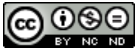 © Roxane Perron, intégration sociale 2019, CSHC
Petit sondage à l’aide de la technologie!
Voyons voir l’utilisation que vous faites de la technologie au quotidien et dans vos pratiques pédagogiques!
https://kahoot.com/
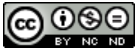 © Roxane Perron, intégration sociale 2019, CSHC
À la suite du sondage…
On se rend compte qu’il existe bien souvent une corrélation entre notre utilisation des technologies au quotidien et leur intégration dans nos pratiques enseignantes!
- Hamid Saffari (ancien conseiller techno-pédagogique)
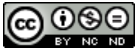 © Roxane Perron, intégration sociale 2019, CSHC
Les outils et les applications que nous verrons durant cette formation :
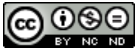 © Roxane Perron, intégration sociale 2019, CSHC
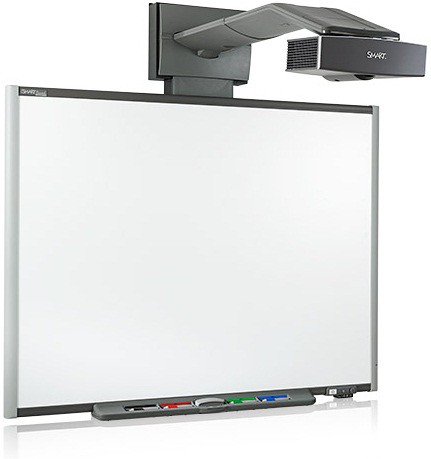 Le tableau blanc interactif(TBI ou TNI)
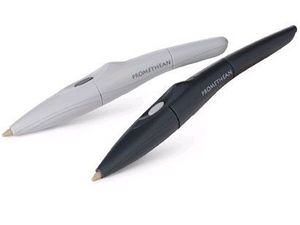 Cette photo par Auteur inconnu est soumis à la licence CC BY
Cette photo par Auteur inconnu est soumis à la licence CC BY-SA
Quelques outils de base avec SMART Ink
(voici la façon dont je nomme ces outils avec les apprenants adultes IS) :
L’utilisation du TBI (tableau blanc interactif)
La lampe (projecteur)
La loupe
La toile (masque d’écran)
L’appareil photo (capture d’écran)
Le texte 
L’étampe
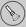 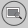 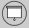 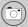 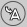 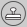 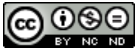 © Roxane Perron, intégration sociale 2019, CSHC
Pour SMART Notebook
Taper dans la barre de recherche Google: 

« Initiation au TBI SMART et au logiciel Notebook »

ou 

Voici le lien du fichier pdf directement sur internet :

http://www.recitfga02.info/recitfga02/wp-content/uploads/2012/10/Initiation-au-TBI-SMART-et-au-logiciel-Notebook-version-enseignant-PDF.pdf
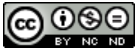 © Roxane Perron, intégration sociale 2019, CSHC
Le tableau blanc interactif (TBI/TNI)
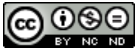 © Roxane Perron, intégration sociale 2019, CSHC
TBI/TNI (suite)
Le nettoyage du TBI…CONSEILS ET ASTUCES(Grli-rouen.fr, 2016).
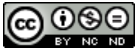 © Roxane Perron, intégration sociale 2019, CSHC
/
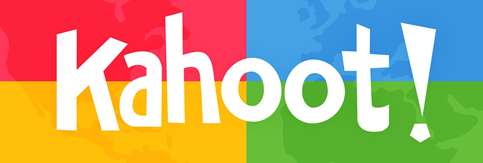 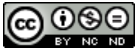 © Roxane Perron, intégration sociale 2019, CSHC
Kahoot
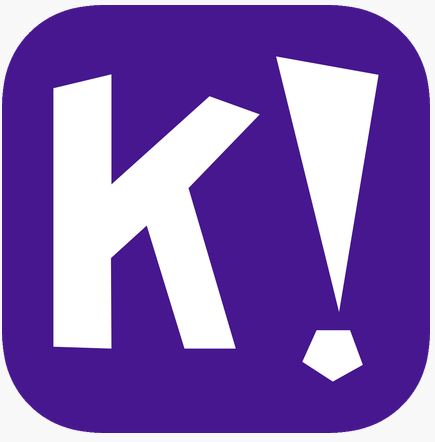 © Roxane Perron, intégration sociale 2019, CSHC
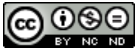 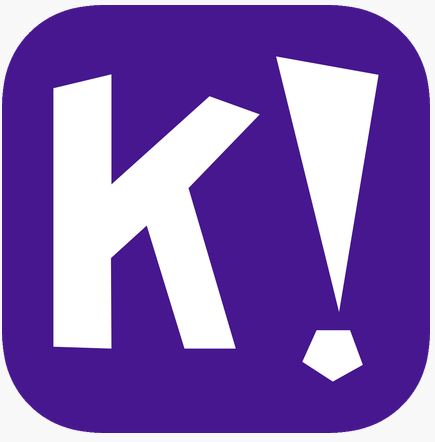 Kahoot (suite)
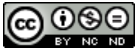 © Roxane Perron, intégration sociale 2019, CSHC
Plickers
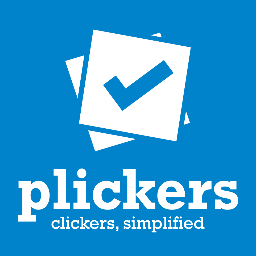 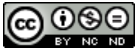 © Roxane Perron, intégration sociale 2019, CSHC
Plickers
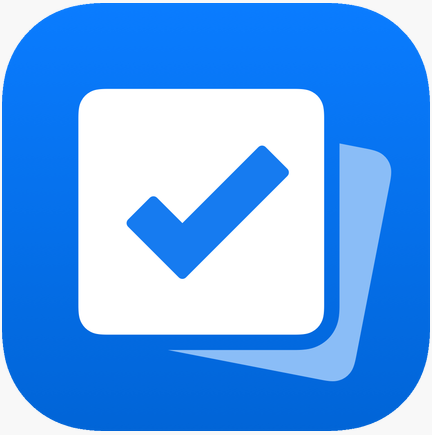 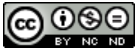 © Roxane Perron, intégration sociale 2019, CSHC
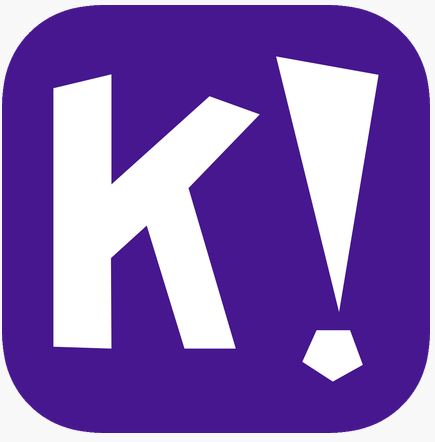 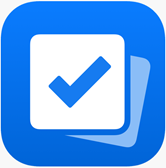 Kahoot vs Plickers
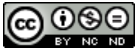 © Roxane Perron, intégration sociale 2019, CSHC
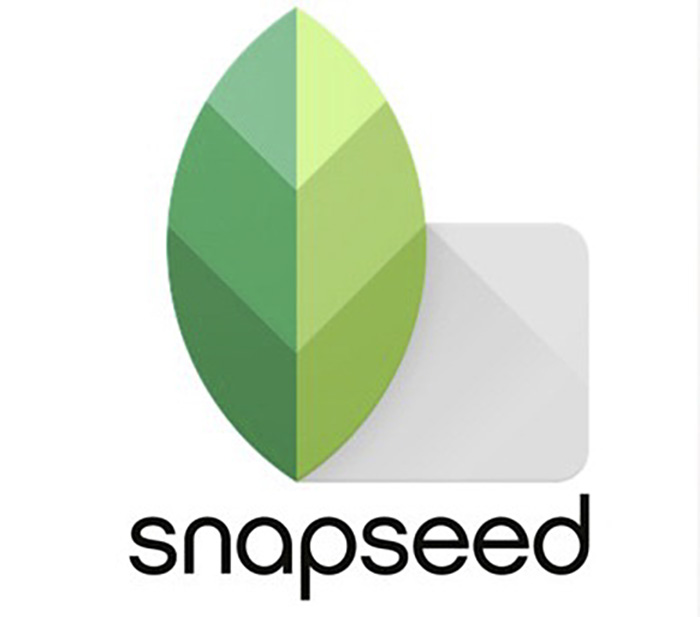 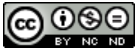 © Roxane Perron, intégration sociale 2019, CSHC
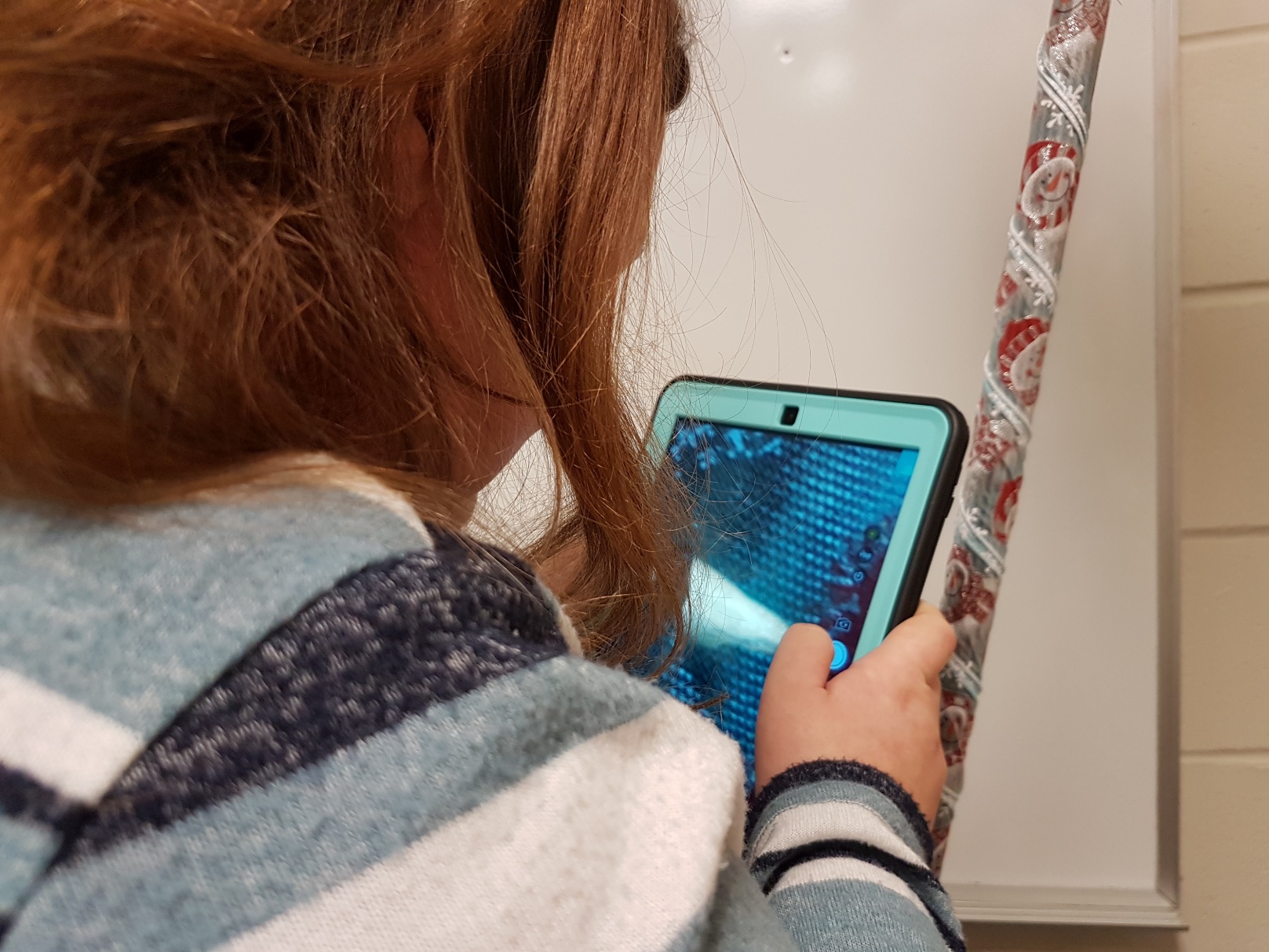 La prise de photos à l’aide d’objets du quotidien de la classe…
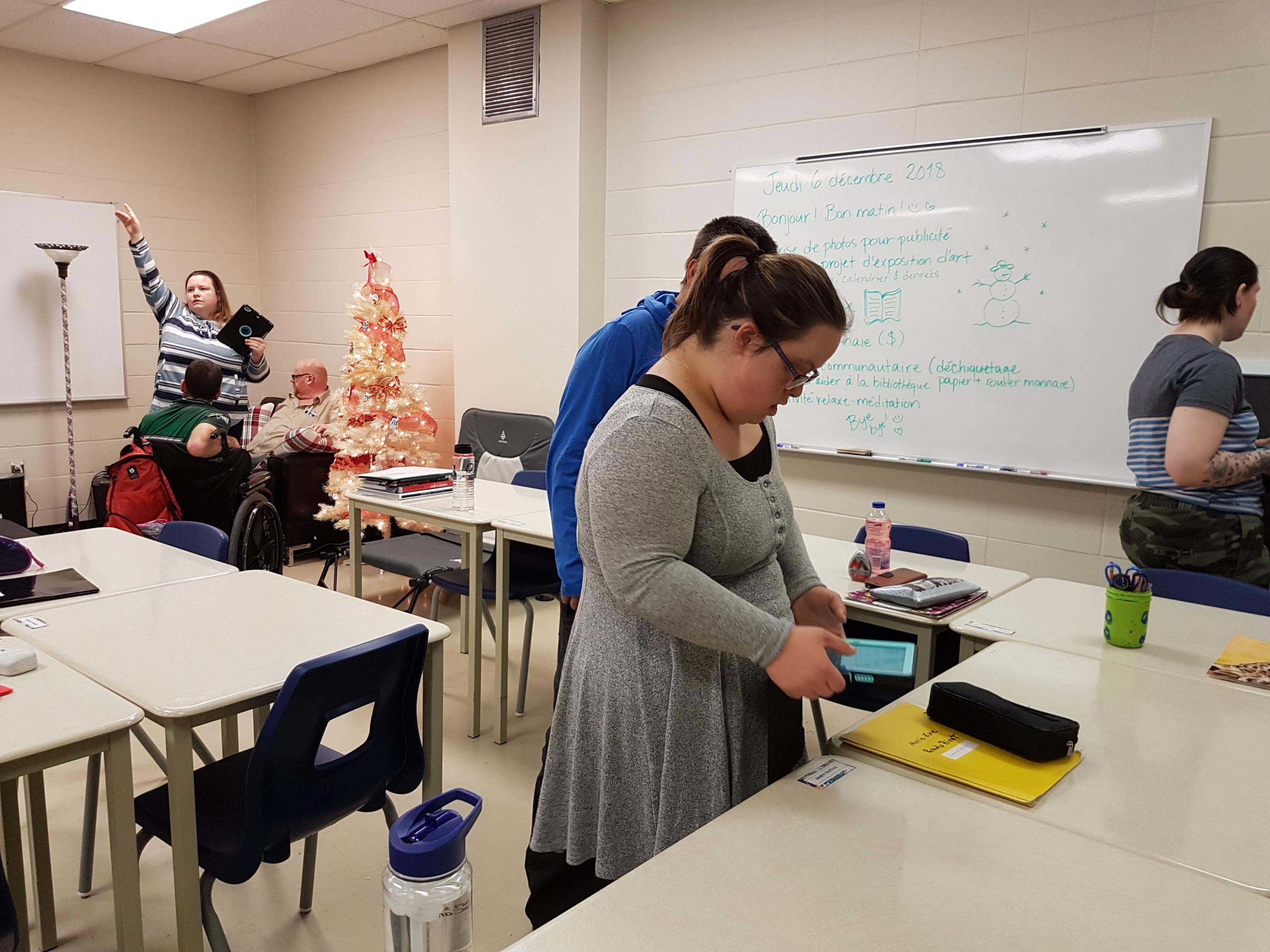 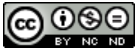 © Roxane Perron, intégration sociale 2019, CSHC
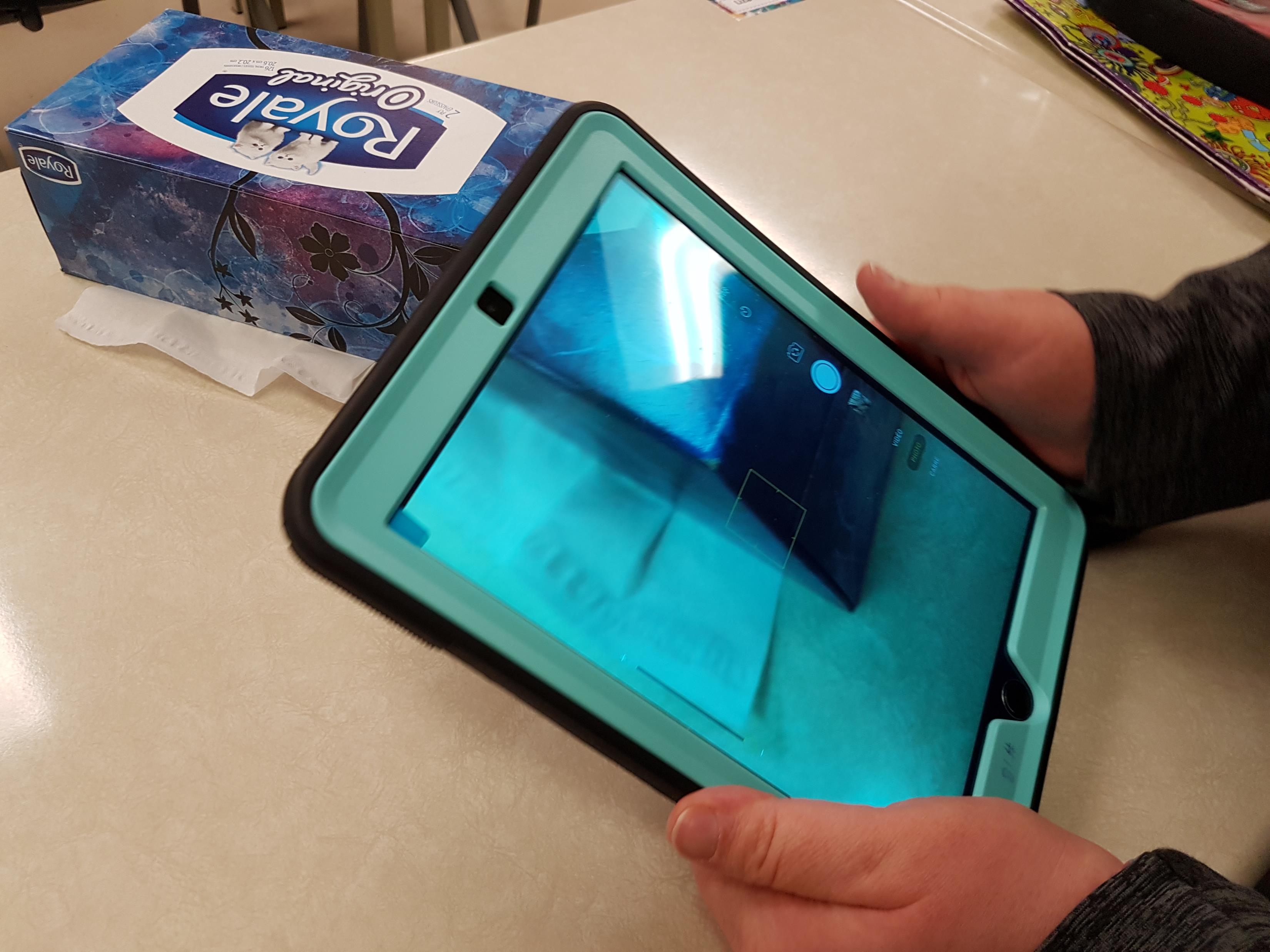 La prise de photos d’objets du quotidien de la classe…
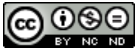 © Roxane Perron, intégration sociale 2019, CSHC
Maintenant, laissons place à la modification des photos sur l’application Snapseed !
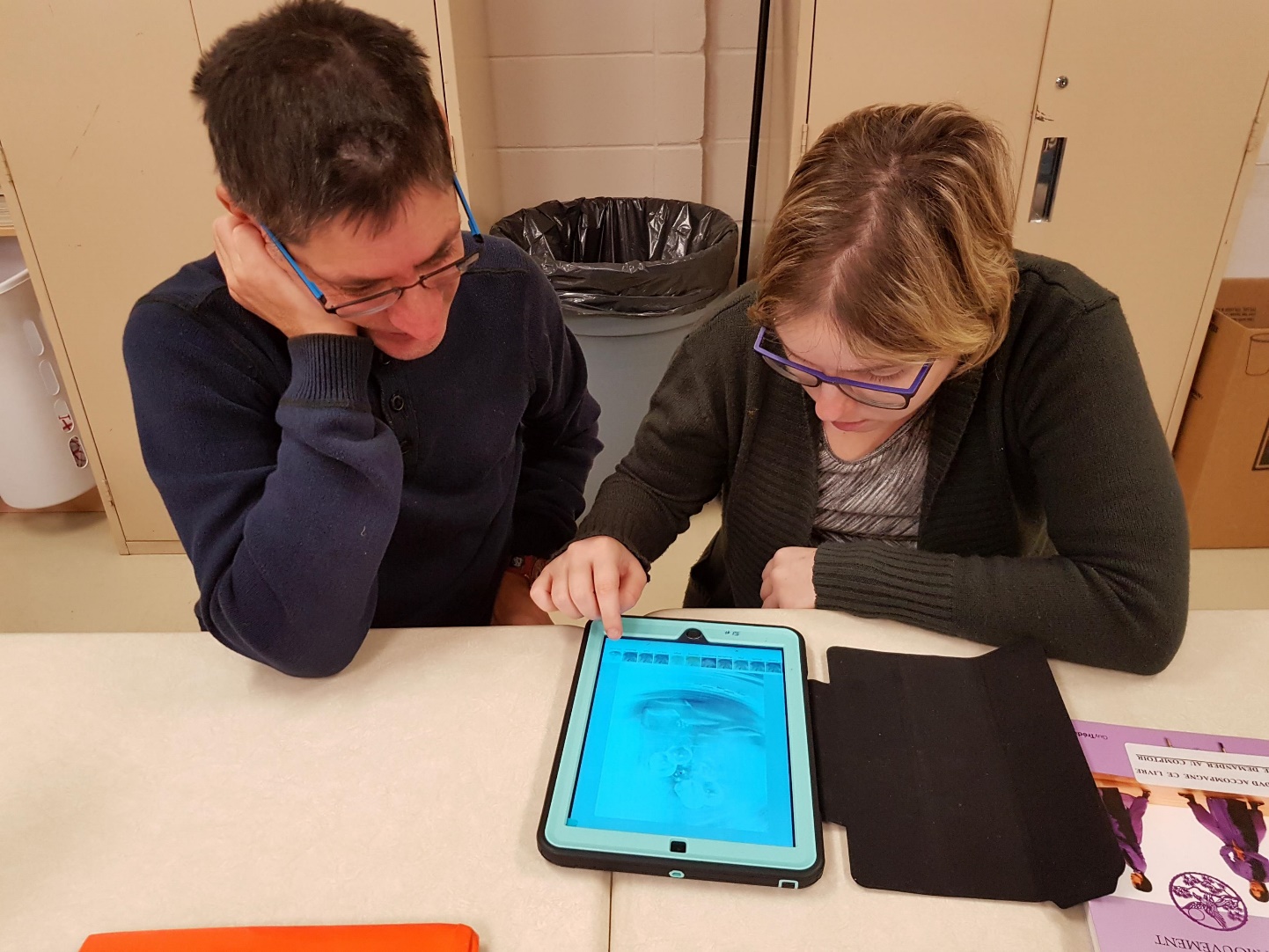 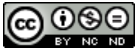 © Roxane Perron, intégration sociale 2019, CSHC
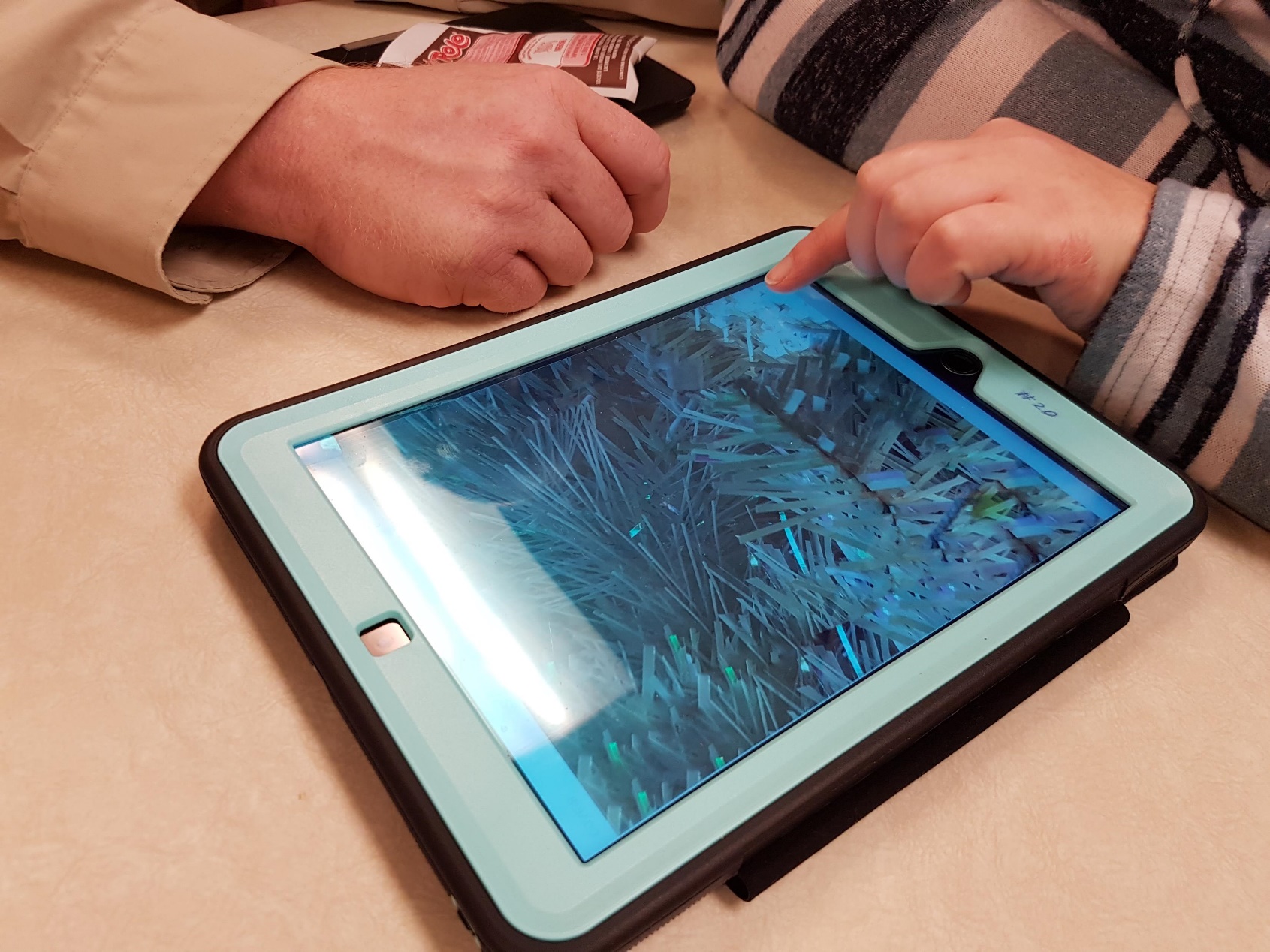 Modification des photos sur l’application Snapseed !
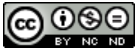 © Roxane Perron, intégration sociale 2019, CSHC
Des résultats exceptionnels! Réalisés de A à Z par les apprenants IS, ces chefs-d’œuvre sont de l’art abstrait et…de l’art mobile!
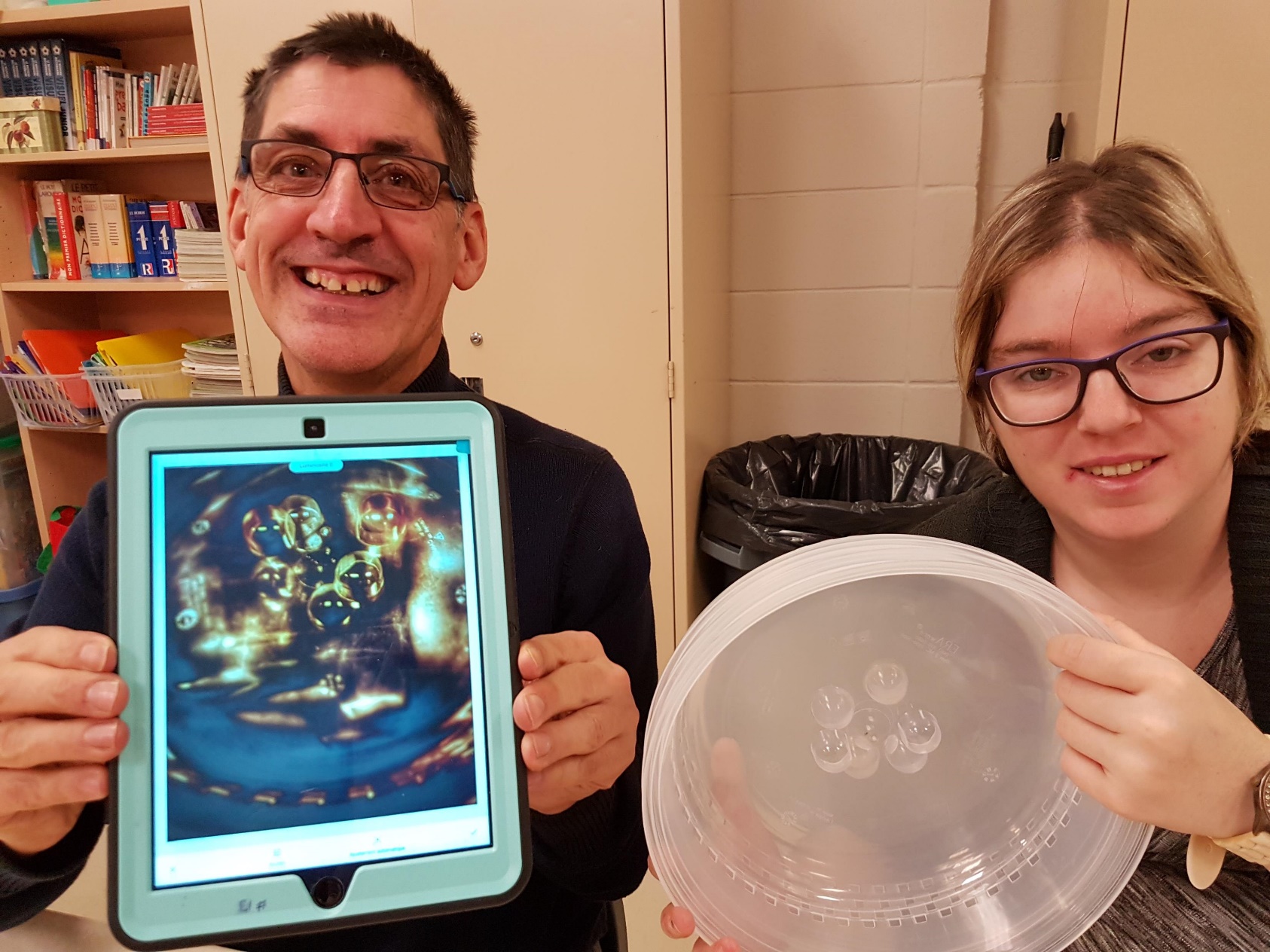 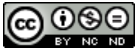 © Roxane Perron, intégration sociale 2019, CSHC
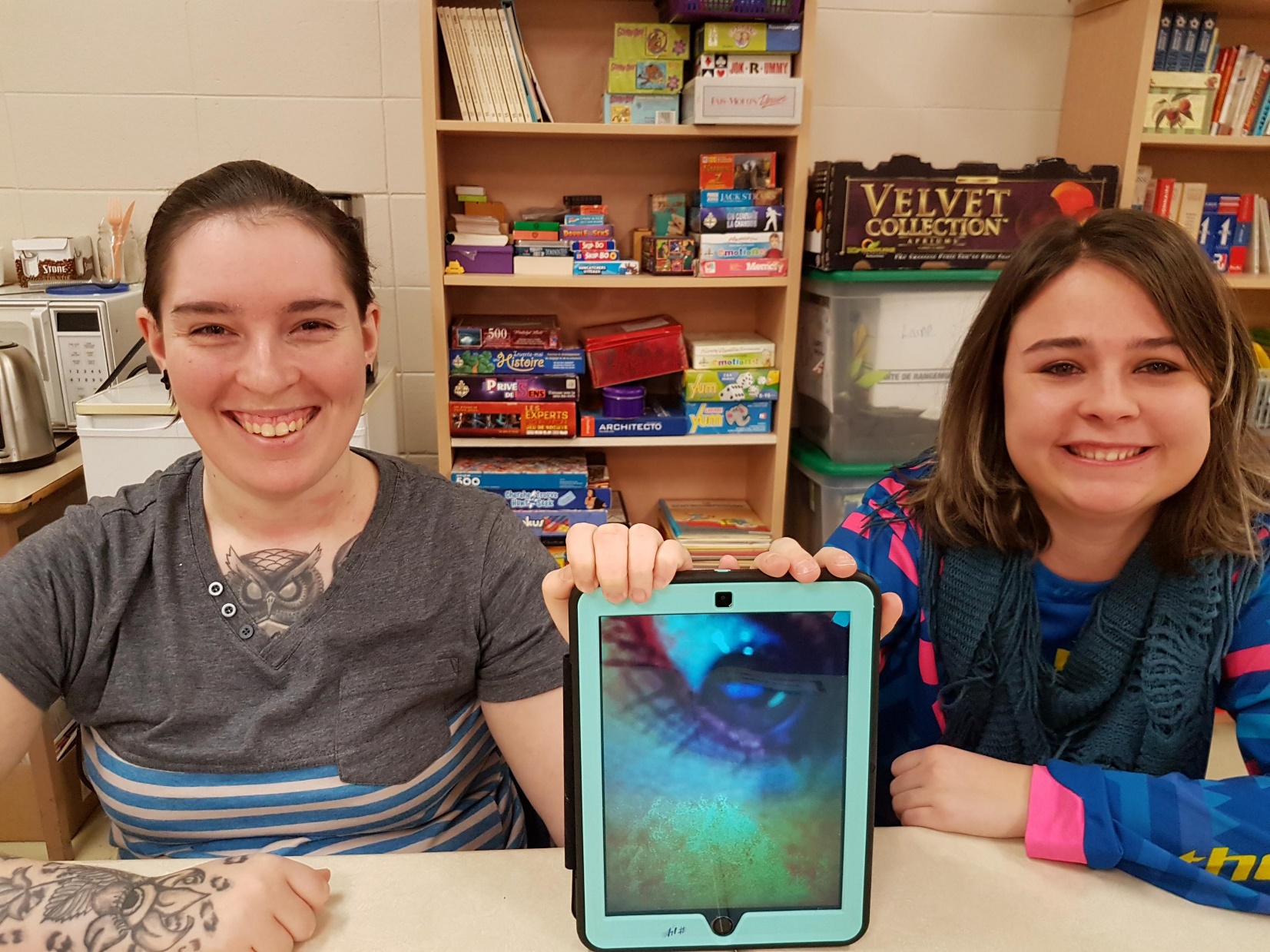 Voyez la fierté dans leurs yeux… C’est la plus belle récompense qu’un enseignant puisse obtenir!
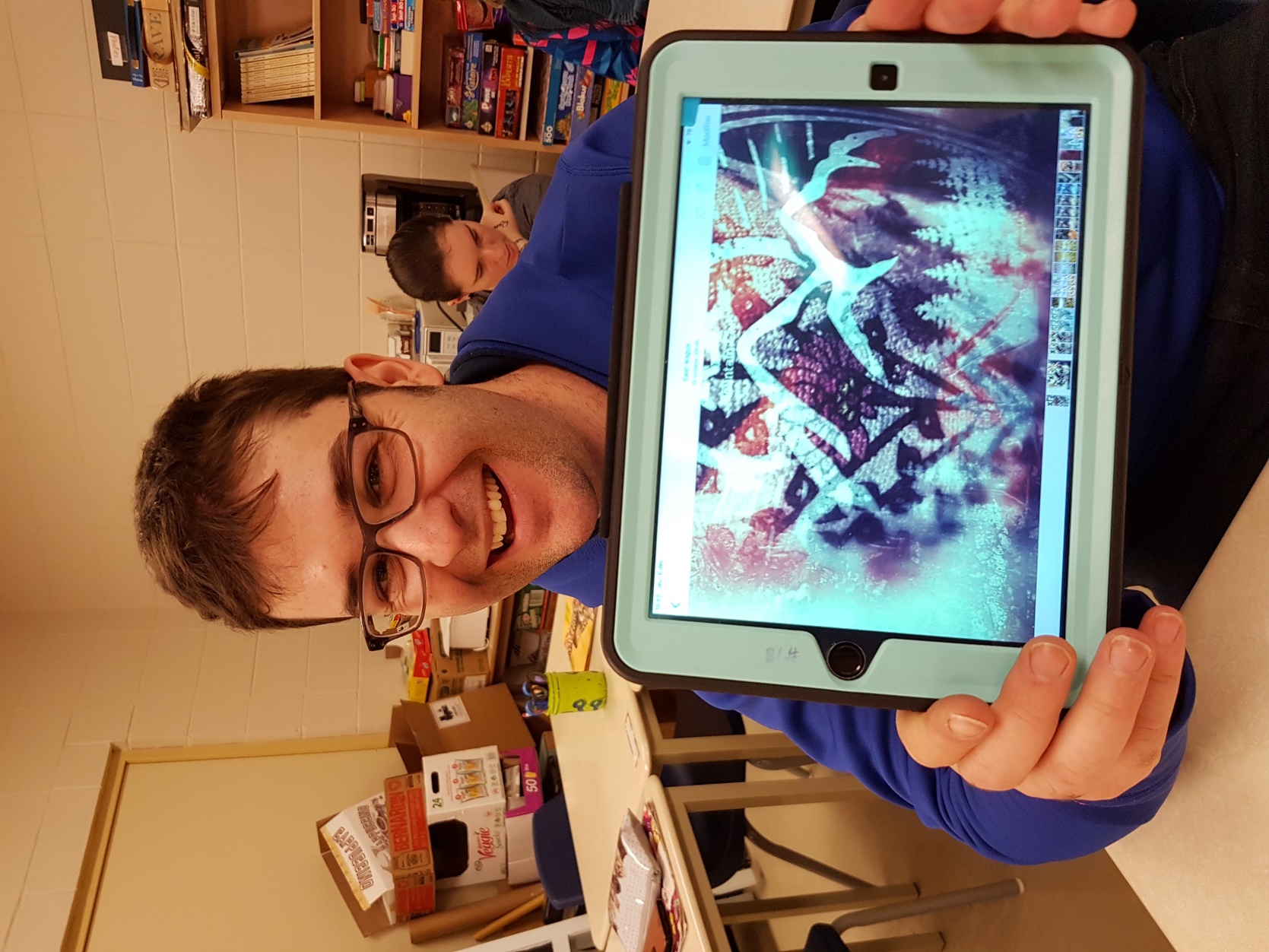 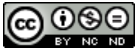 © Roxane Perron, intégration sociale 2019, CSHC
Quelques retouches supplémentaires…
© Roxane Perron, intégration sociale 2019, CSHC
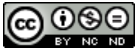 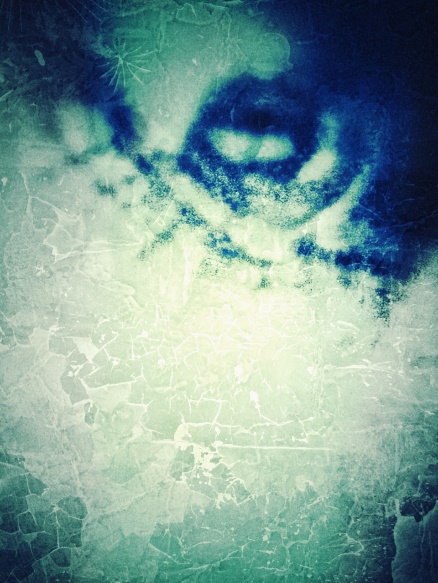 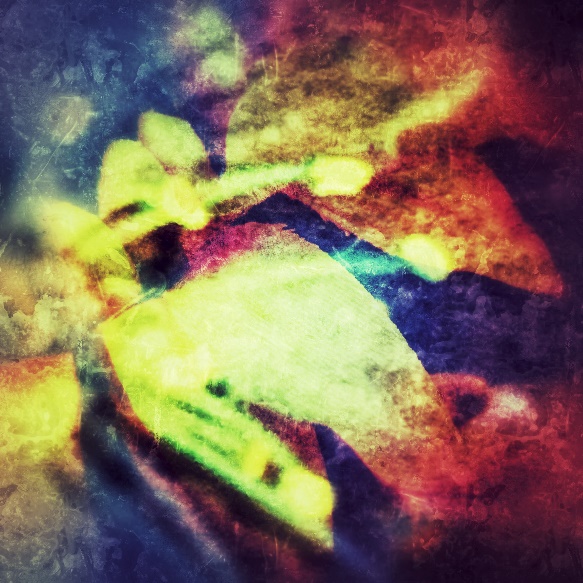 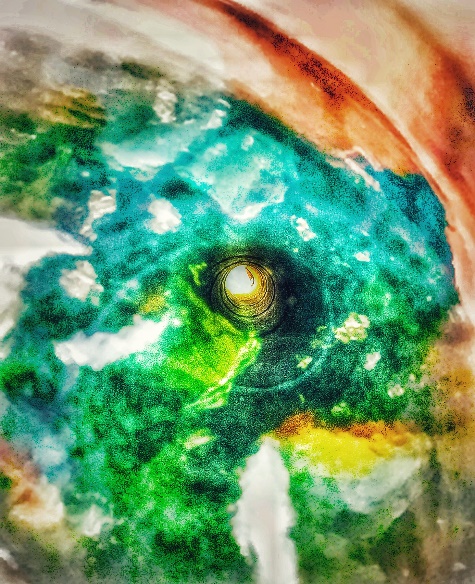 Dernière étape… L’exposition d’art mobile et abstrait de la classe IS!
INVITATION SPÉCIALE - 5@7 !
28 février 2019
Exposition d’art mobile sous le thème :
« La différence sous toutes ses formes et ses couleurs ! »
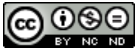 © Roxane Perron, intégration sociale 2019, CSHC
Une soirée bien réussie et très valorisante pour la classe d’intégration sociale!
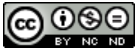 © Roxane Perron, intégration sociale 2019, CSHC
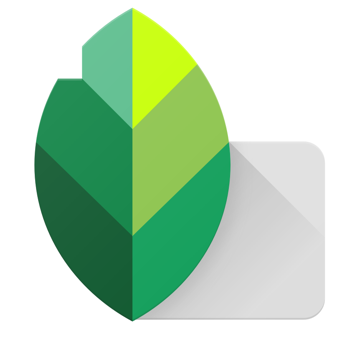 Snapseed
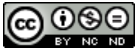 © Roxane Perron, intégration sociale 2019, CSHC
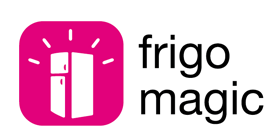 © Roxane Perron, intégration sociale 2019, CSHC
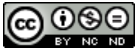 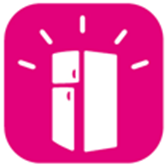 Frigo Magic
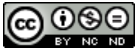 © Roxane Perron, intégration sociale 2019, CSHC
Frigo Magic (suite)
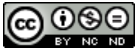 © Roxane Perron, intégration sociale 2019, CSHC
MoneyCounterL’argent du petit cochon Peter
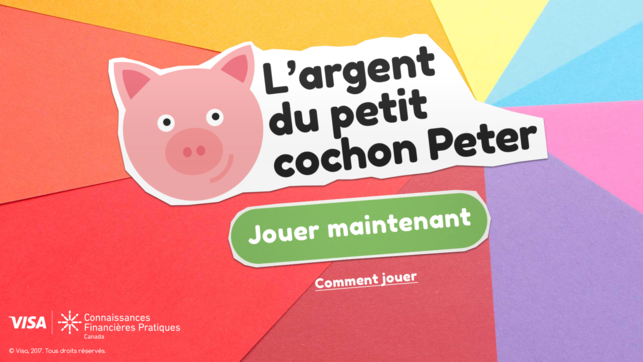 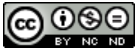 © Roxane Perron, intégration sociale 2019, CSHC
MoneyCounterL’argent du petit cochon Peter
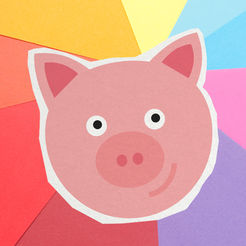 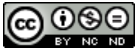 © Roxane Perron, intégration sociale 2019, CSHC
Money counter
(suite)
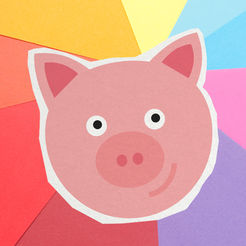 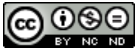 © Roxane Perron, intégration sociale 2019, CSHC
Les sous, Léo et toi
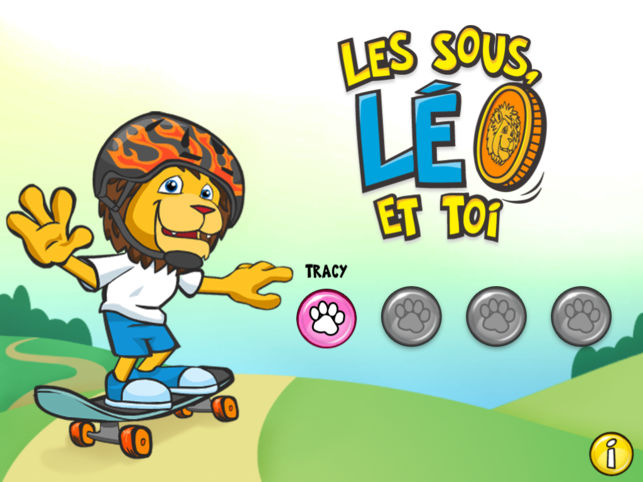 © Roxane Perron, intégration sociale 2019, CSHC
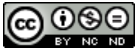 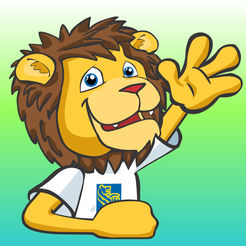 Les sous, Léo et toi
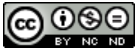 © Roxane Perron, intégration sociale 2019, CSHC
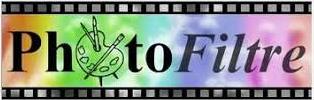 (Photo Filtre)
© Roxane Perron, intégration sociale 2019, CSHC
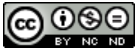 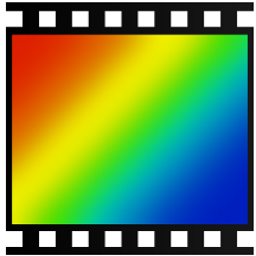 PhotoFiltre
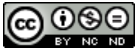 © Roxane Perron, intégration sociale 2019, CSHC
MERCI beaucoup
pour votre supeeerbe participation!
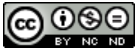 © Roxane Perron, intégration sociale 2019, CSHC
Références bibliographiques
Grli-rouen.fr (2016). Comment nettoyer un Tableau blanc interactif ? Site téléaccessible à l’adresse <http://www.grli-rouen.fr/ca/comment-nettoyer-un-tableau-blanc-interactif.html>. Consulté le 15 avril 2019. 

RÉCIT (s.d.). Initiation au TBI SMART et au logiciel Notebook. Site téléaccessible à l’adresse <http://www.recitfga02.info/recitfga02/wp-content/uploads/2012/10/Initiation-au-TBI-SMART-et-au-logiciel-Notebook-version-enseignant-PDF.pdf.> Consulté le 12 avril 2019.
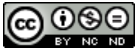 © Roxane Perron, intégration sociale 2019, CSHC
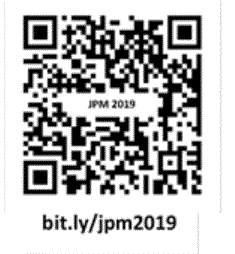 Évaluation de l’atelier :
Le formulaire d’appréciation est accessible à partir de ce Code QR ou de cette adresse. 


Pour lire ce code, vous devez installer une application sur votre appareil mobile. Nous vous recommandons les applications suivantes : Appareils Android (Google) ou Appareils iOS (Apple)
Pour appareils Android (Google)
Appareils iOS (Apple)
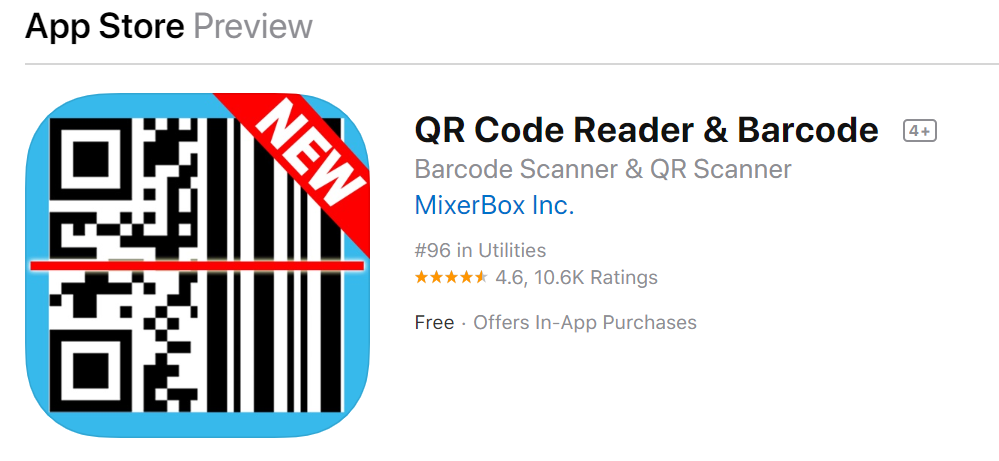 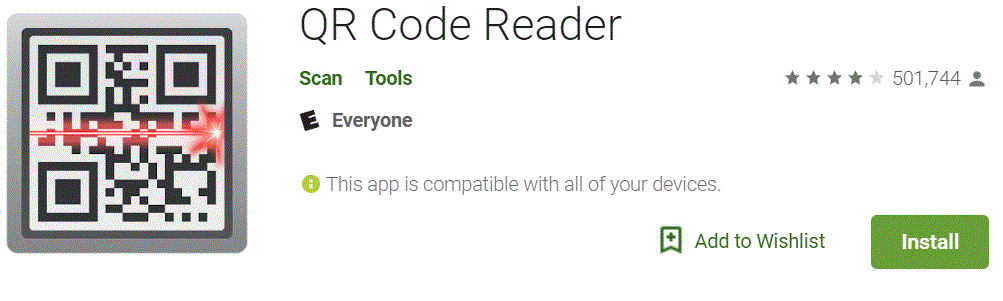